Καλώς ήρθατε
Οι φωνούλεςΠαίζω και μαθαίνω
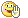 Οδηγίες δραστηριότητας:
Ενώνω τις φωνούλες και σχηματίζω τη λέξη.
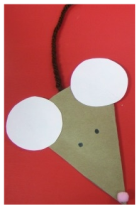 Μπράβο!!!!
Δευτέρα
  Δευ-τέ-ρα
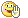 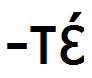 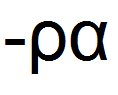 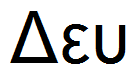 Οδηγίες δραστηριότητας:
Ενώνω τις φωνούλες και σχηματίζω τη λέξη.
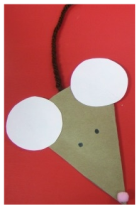 Υπέροχα !!!!!!
Τρίτη
   Τρί-τη
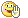 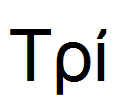 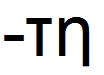 Οδηγίες δραστηριότητας:
Ενώνω τις φωνούλες και σχηματίζω τη λέξη.
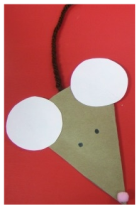 Είσαι αστέρι!!!!!!
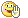 Tετάρτη
      Tε-τάρ-τη
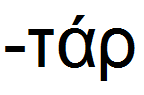 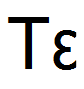 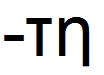 Οδηγίες δραστηριότητας:
Ενώνω τις φωνούλες και σχηματίζω τη λέξη.
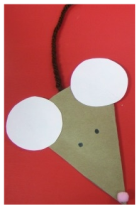 !!!!
Πέμπτη
  Πέ-μπτη
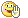 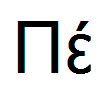 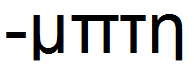 Οδηγίες δραστηριότητας:
Ενώνω τις φωνούλες και σχηματίζω τη λέξη.
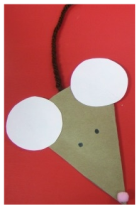 Τέλεια!!!!!
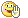 Παρασκευή
  Πα-ρα-σκευ-ή
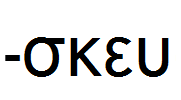 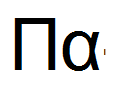 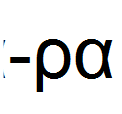 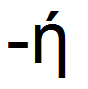 Οδηγίες δραστηριότητας:
Ενώνω τις φωνούλες και σχηματίζω τη λέξη.
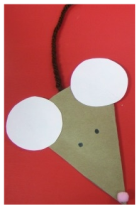 Σε θαυμάζω!!!!!
Σάββατο
   Σάβ-βα-το
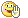 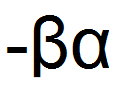 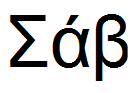 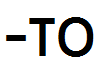 Οδηγίες δραστηριότητας:
Ενώνω τις φωνούλες και σχηματίζω τη λέξη.
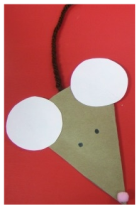 Πέρασα υπέροχα μαζί σου !!!!!
Κυριακή
    Κυ-ρια-κή
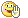 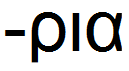 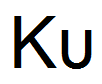 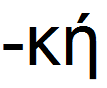